Министерство социальной защиты, труда и занятости населения Республики МордовияГосударственное казенное учреждение социального обслуживания Республики Мордовия  «Республиканский социальный приют для детей и подростков «Надежда».
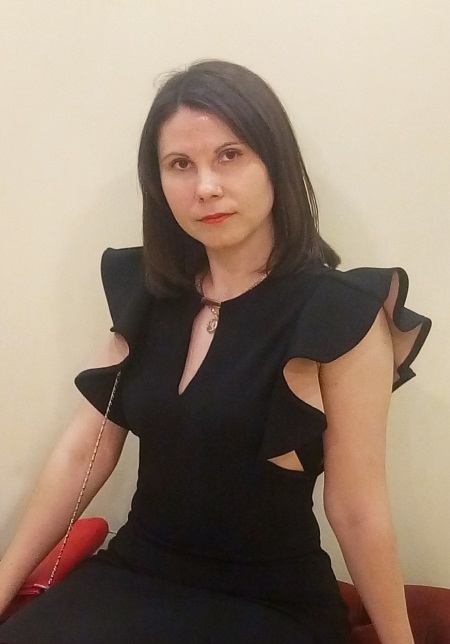 ПОРТФОЛИО
на первую квалификационную категорию
воспитателя
Цилиной Регины 
Наилевны
Дата рождения: 02.08.1990 г. 
Профессиональное образование: высшее, 26.06.2011г.           ГОУ ВПО «МГУ им. Н.П.Огарёва», бакалавр социальной работы по направлению «Социальная работа», Р № 03283.
Профессиональная переподготовка: 17.08.2020г. ГБУ ДПО «Центр непрерывного повышения профессионального мастерства педагогических работников «Педагог 13.ру» по программе «Педагогика и методика дошкольного образования»                    (250 часов). Квалификация: воспитатель. №134118000164.
Общий трудовой стаж: 8 лет
Стаж педагогической работы (по специальности): 3 года
Стаж педагогической работы в данном учреждении: 3 года
Квалификационная категория:  первая
Занимаемая должность: воспитатель
Педагогический опыт воспитателя представленна сайте Государственного казенного учреждения социального обслуживания Республики Мордовия  «Республиканский социальный приют для детей и подростков «Надежда»
http://rsp_nadezhda.soc13.ru/opyt_content?id=106
1.Создание комфортного психологического климата в группах
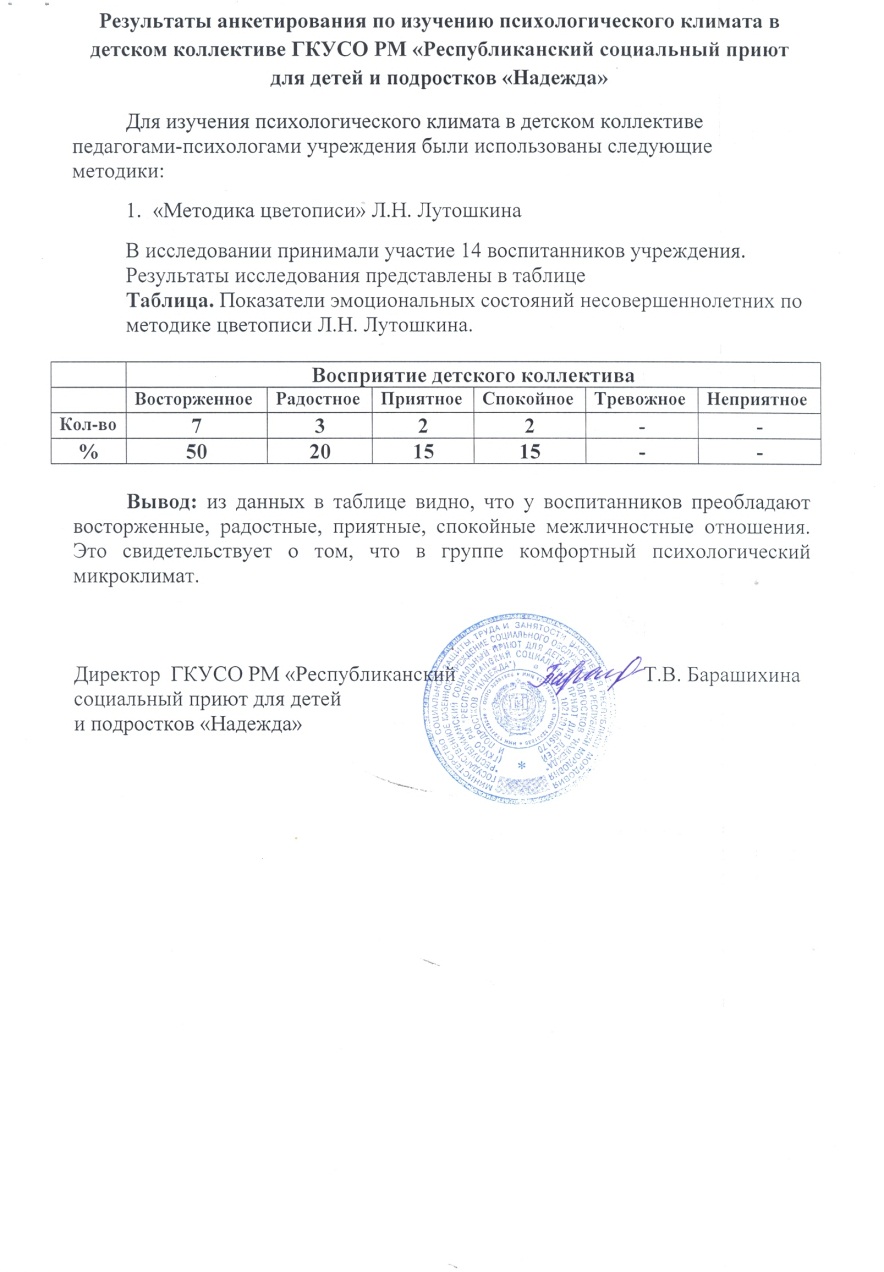 2.Взаимодействие с родителями
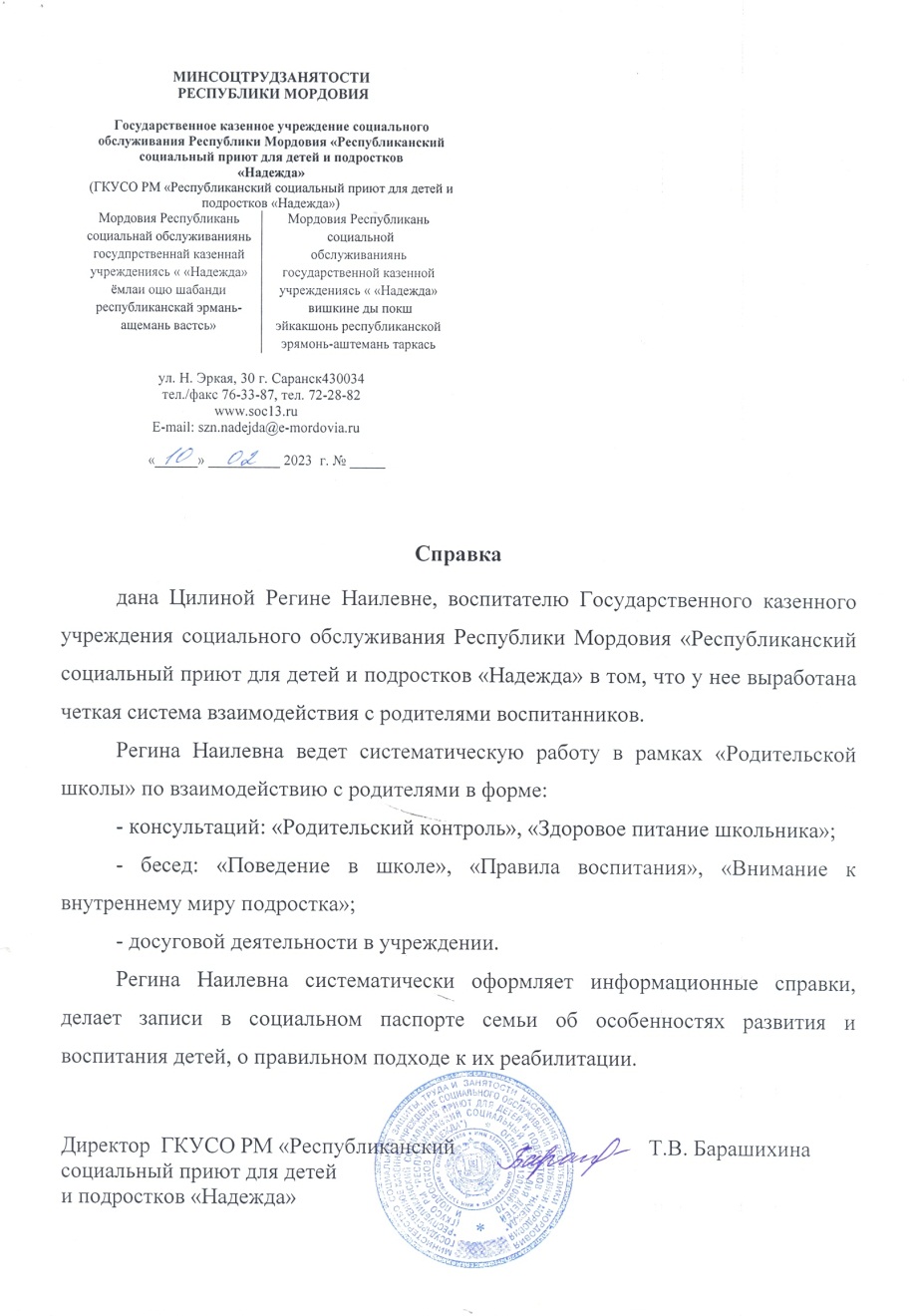 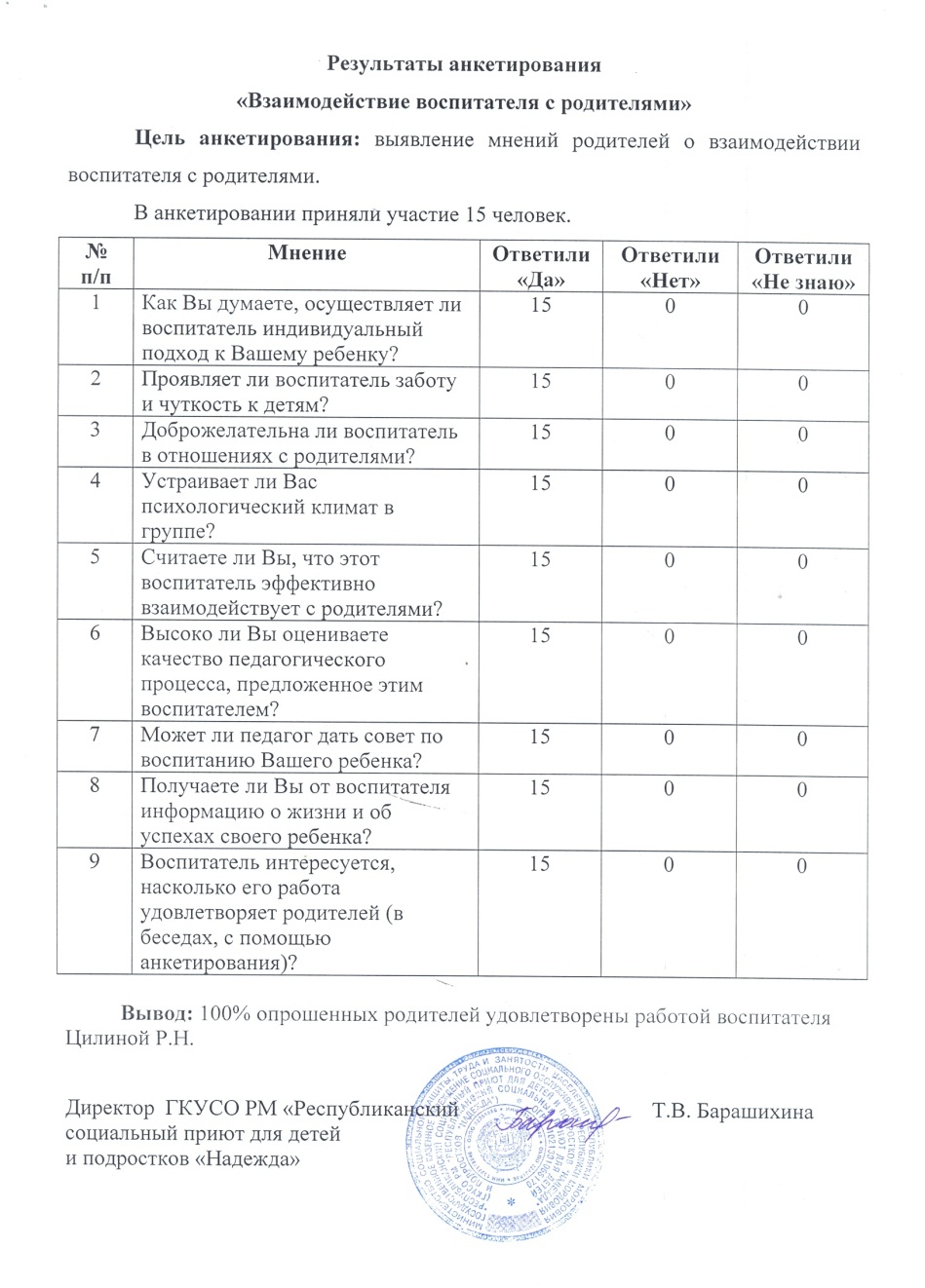 3.Взаимодействие с педагогами
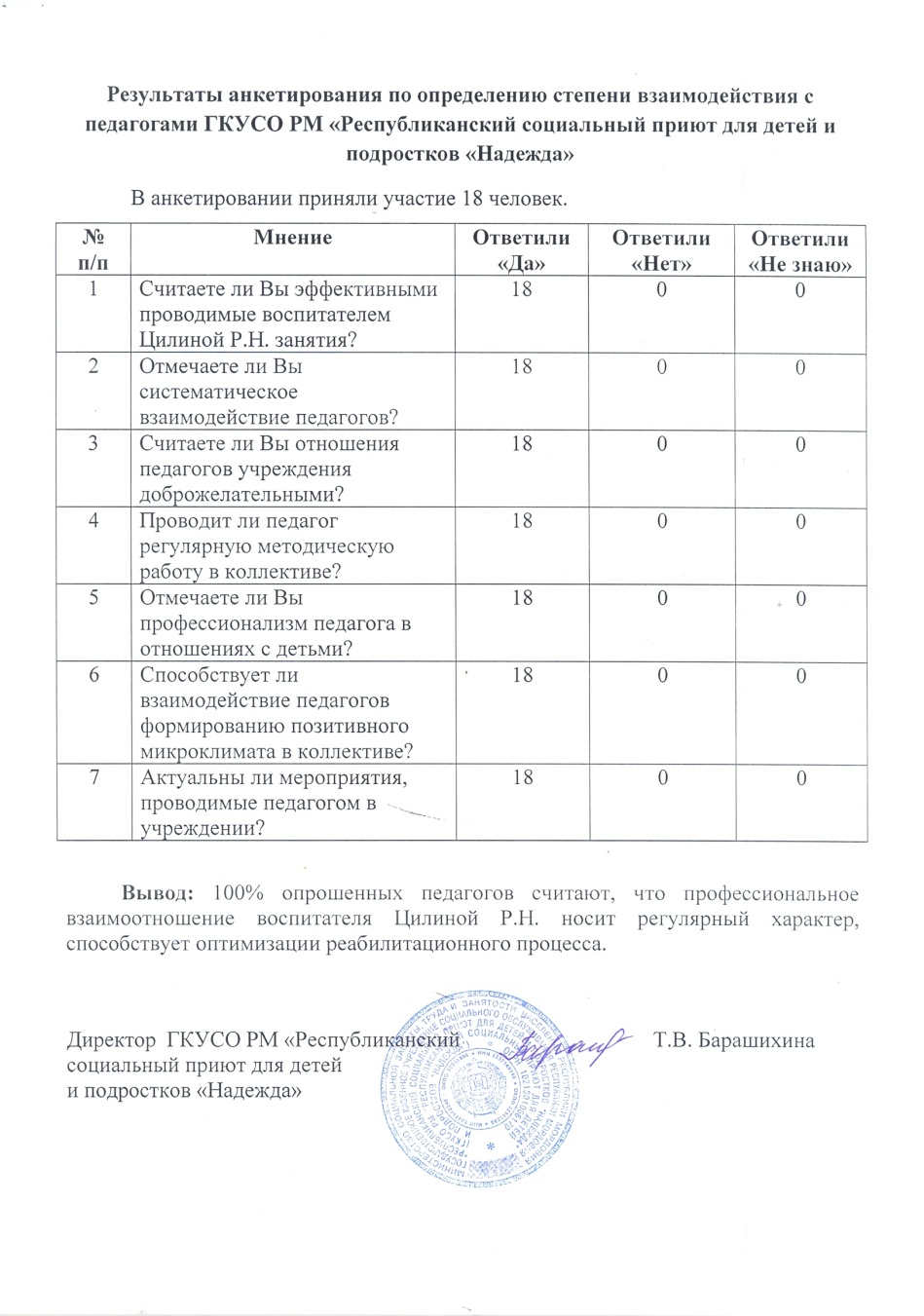 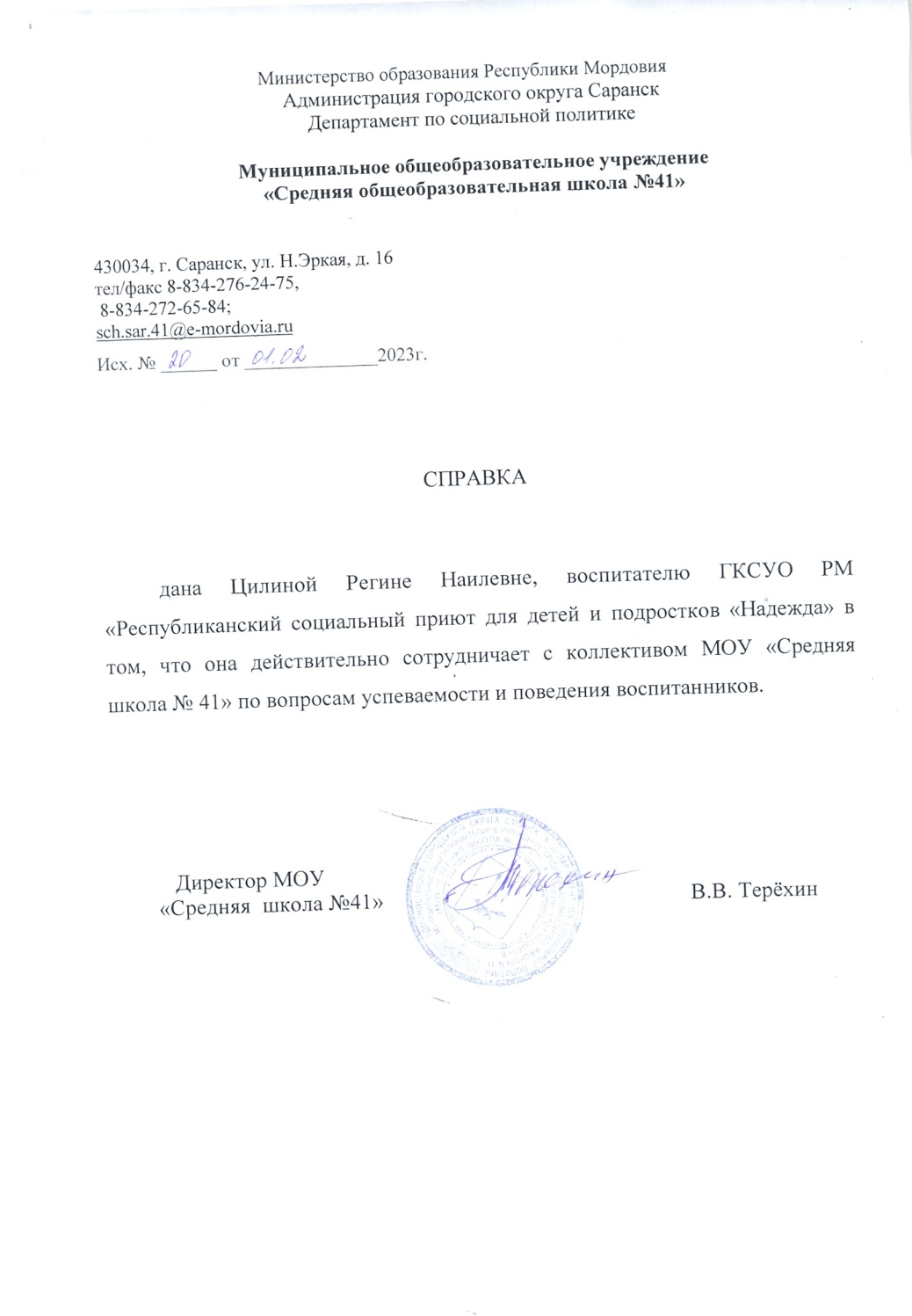 4.Активное применение здоровьесберегающих технологий
5.Участие детей в открытых конкурсах, выставках, турнирах, соревнованиях
6.Наличие публикаций
7.Наличие авторских программ, методических пособий, методических рекомендаций
8.Выступления на научно-практических конференциях, педагогических чтениях, семинарах, секциях, методических объединениях
9.Проведение открытых занятий, мастер-классов, мероприятий (очно)
10.Участие педагога в профессиональных конкурсах
Награды и поощрения